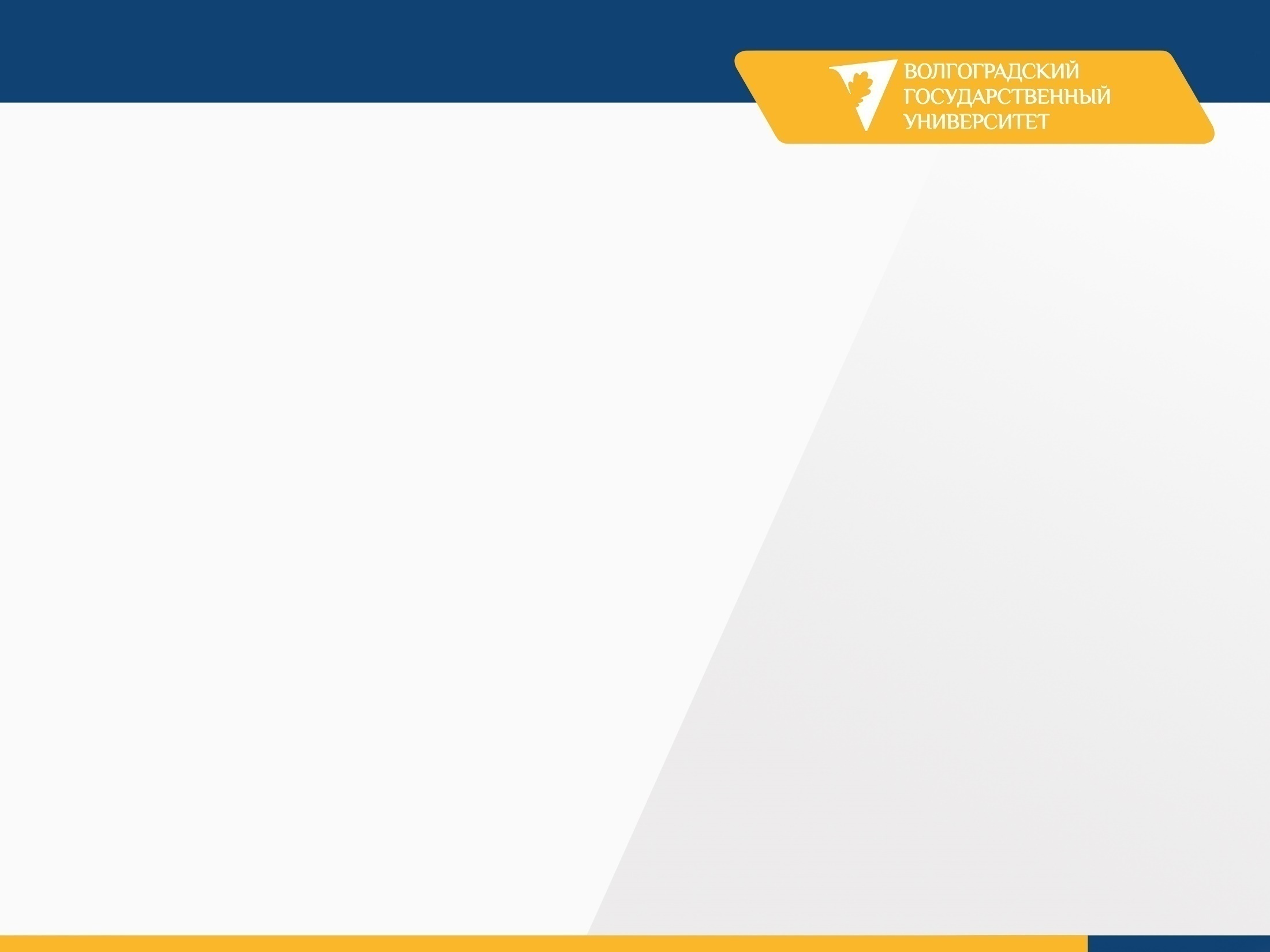 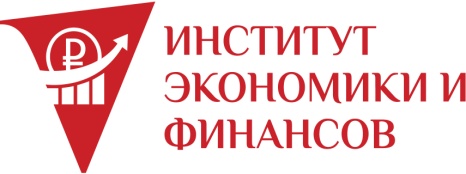 ПРОЕКТ СОВЕРШЕНСТВОВАНИЯ МЕХАНИЗМОВ РЕАЛИЗАЦИИ ПРОГРАММЫ ГОСУДАРСТВЕННОЙ ПОДДЕРЖКИ СУБЪЕКТОВ МАЛОГО И СРЕДНЕГО ПРЕДПРИНИМАТЕЛЬСТВА НА БАЗЕ ЦЕНТРА ПОДДЕРЖКИ ПРЕДПРИНИМАТЕЛЬСТВА ГАУ ВО МОЙ БИЗНЕС
Выполнил слушатель:
Кравцов Андрей Васильевич
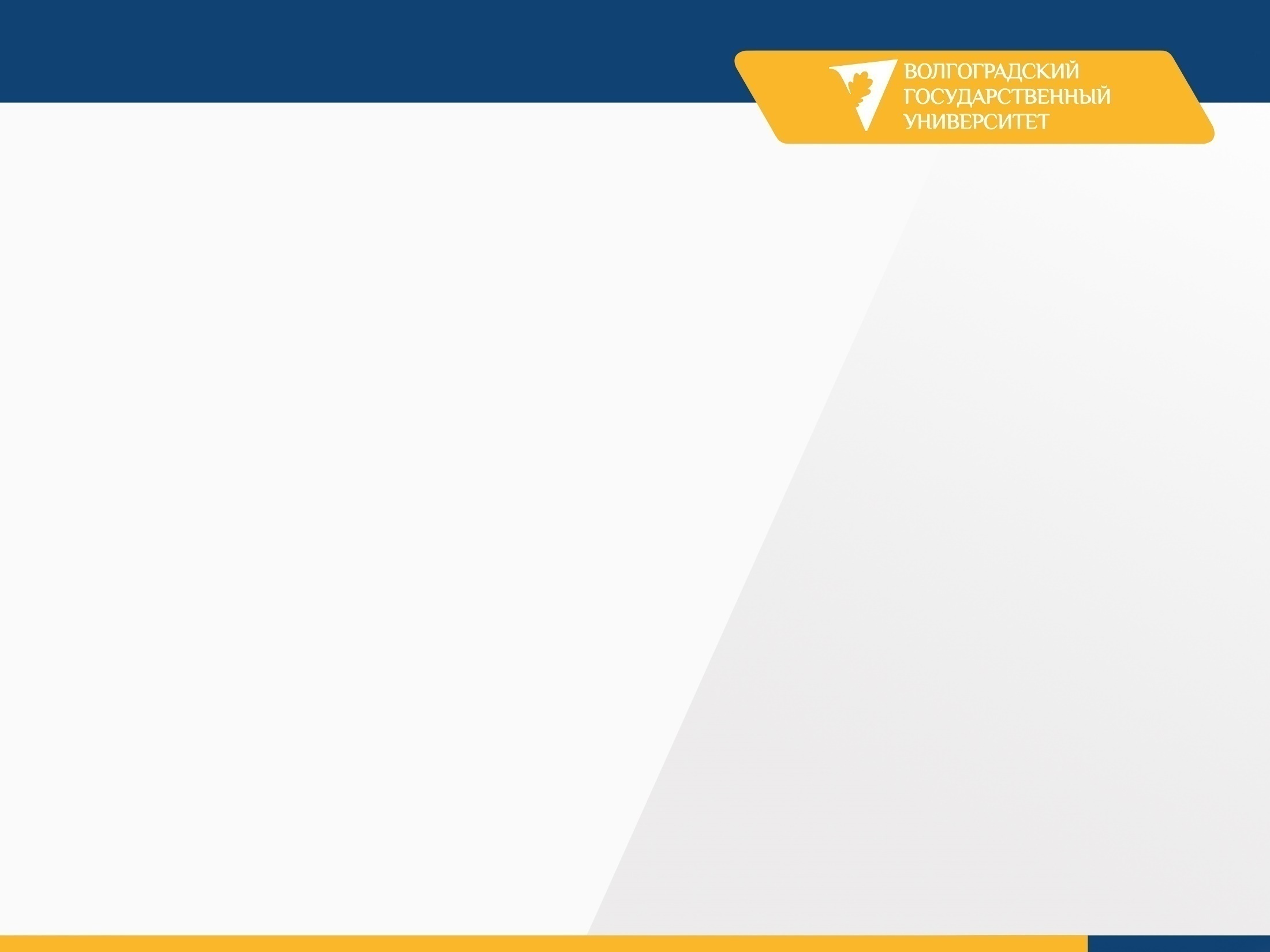 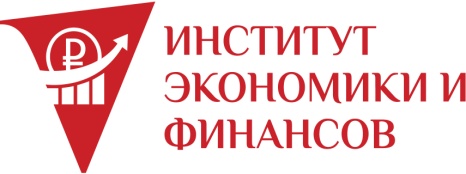 Актуальность проекта
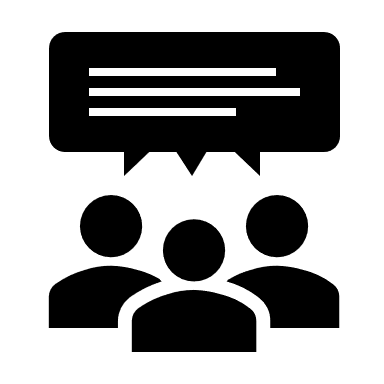 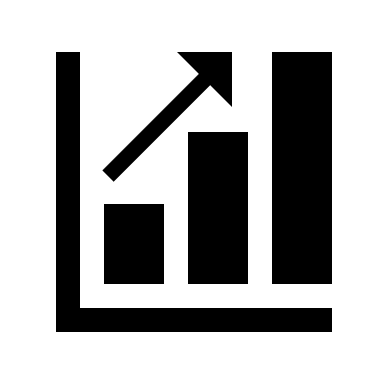 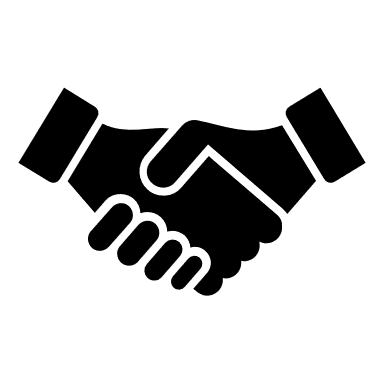 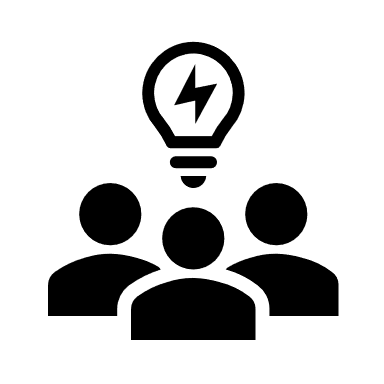 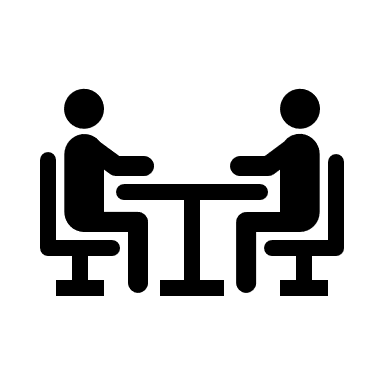 2
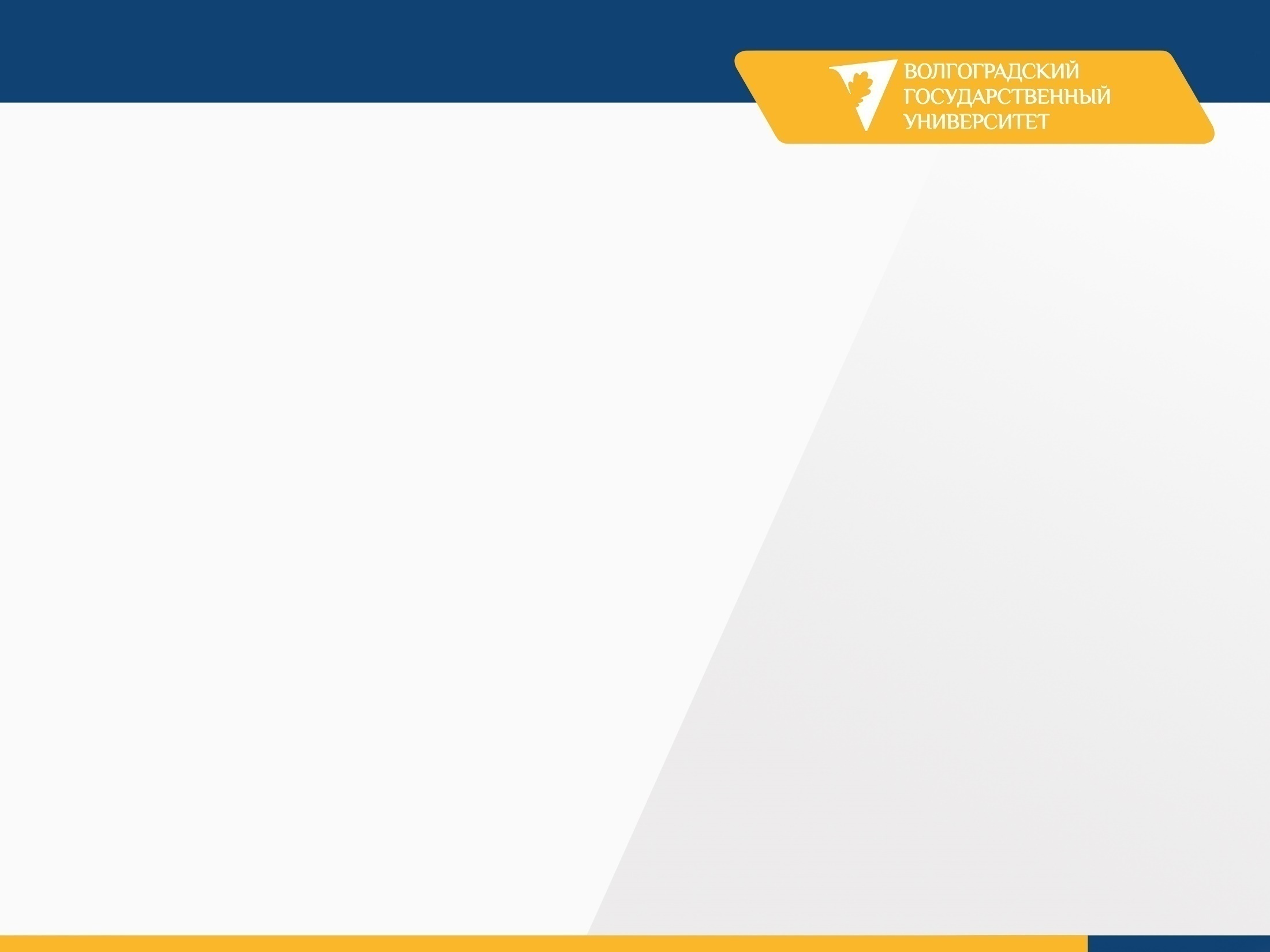 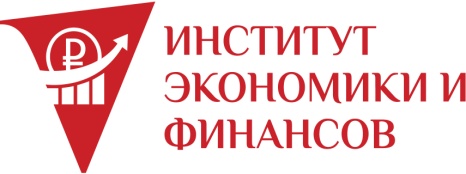 Цель выпускной аттестационной работы
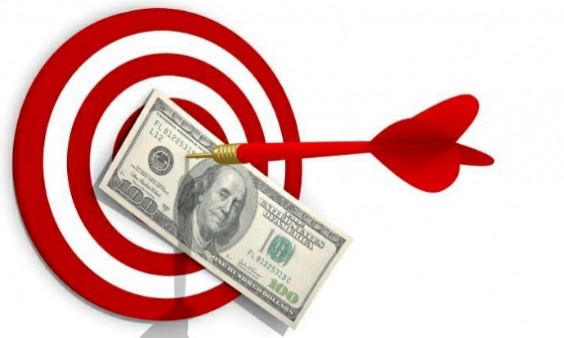 3
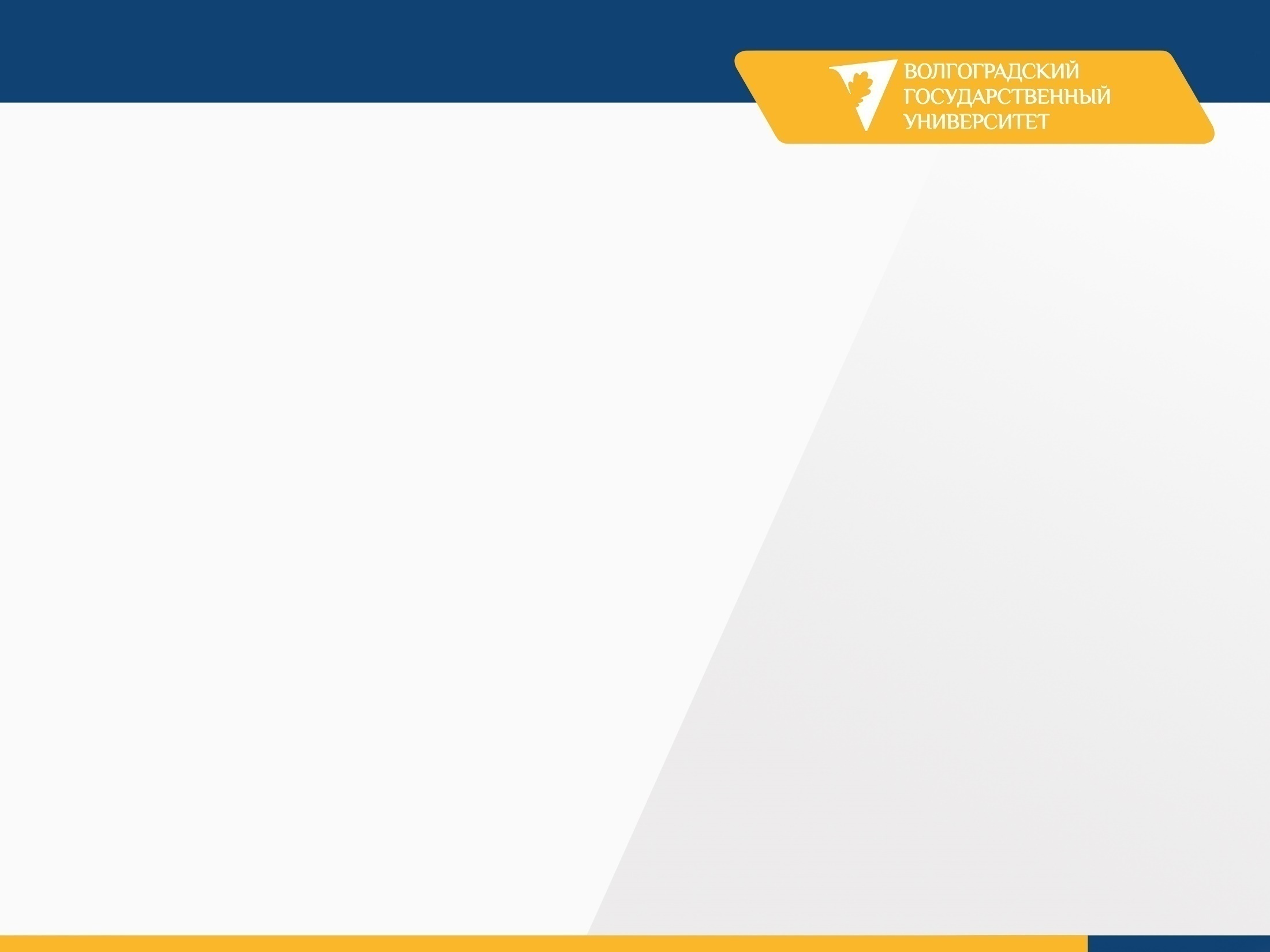 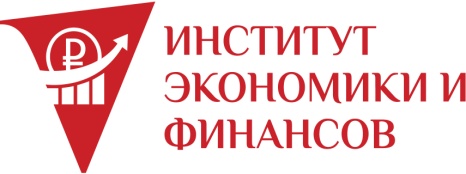 Задачи выпускной аттестационной работы
4
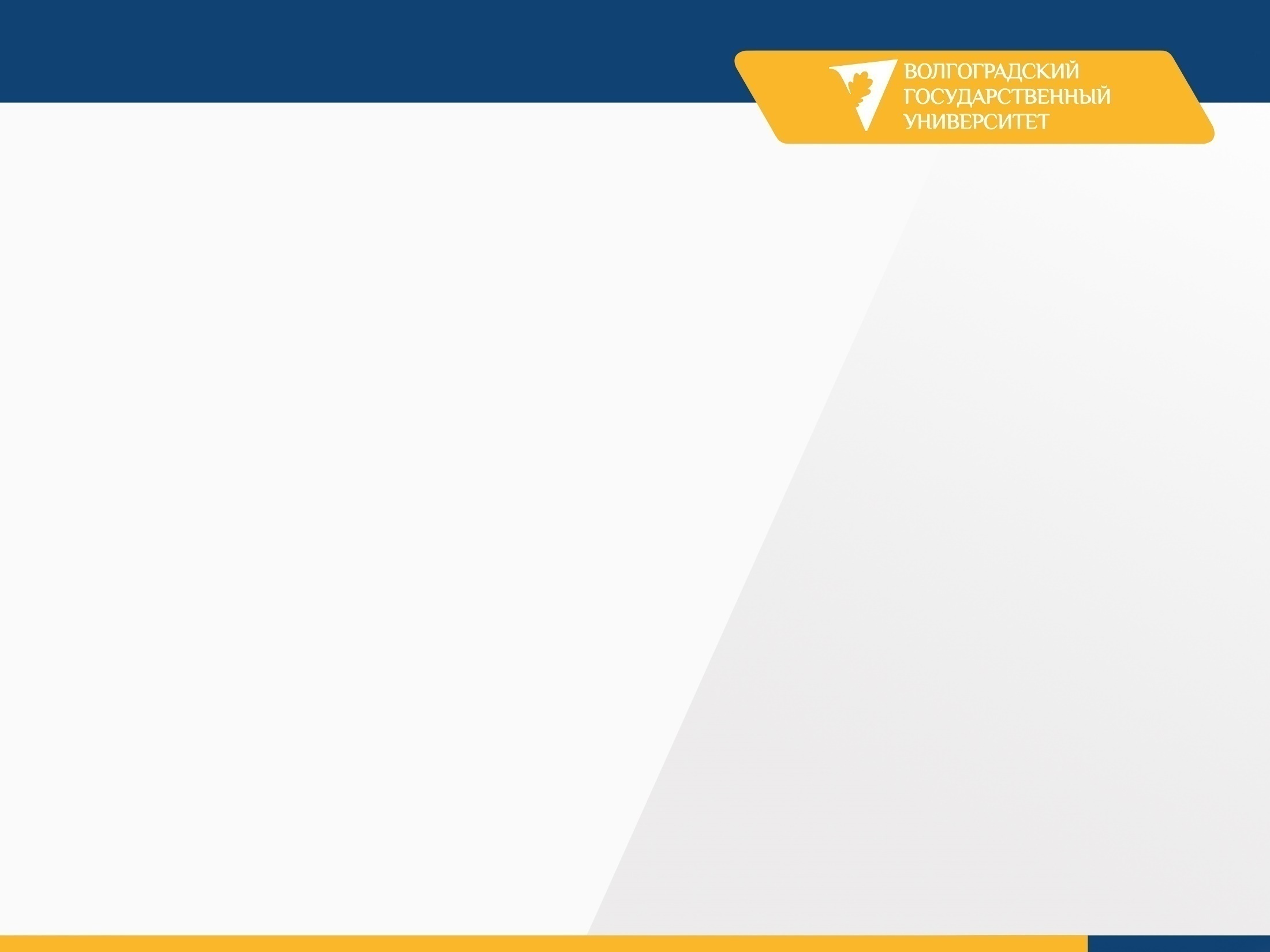 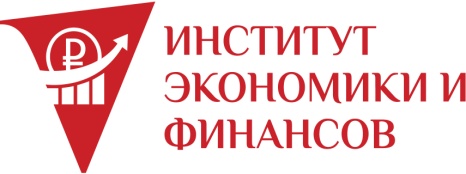 Объект выпускной 
аттестационной работы
деятельность Центра поддержки предпринимательства ГАУ ВО “Мой бизнес” в сфере оказания им услуг на основе сметного финансирования и бюджетирования, ориентированного на результат.
Предмет выпускной
аттестационной работы
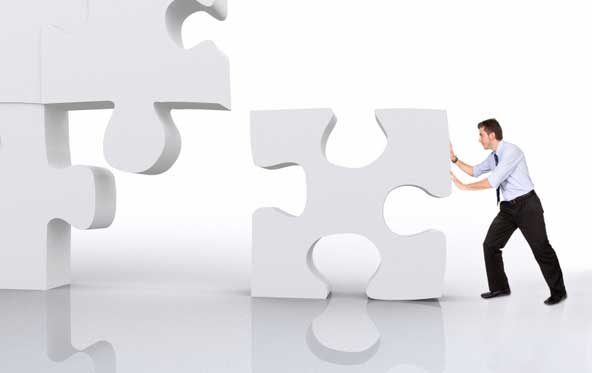 совершенствование механизма оказания государственной поддержки субъектам малого и среднего предпринимательства Центром поддержки предпринимательства ГАУ ВО “Мой бизнес” с целью его адаптации к актуальным потребностям на каждой стадии жизненного цикла развития организации (бизнес-идеи)
5
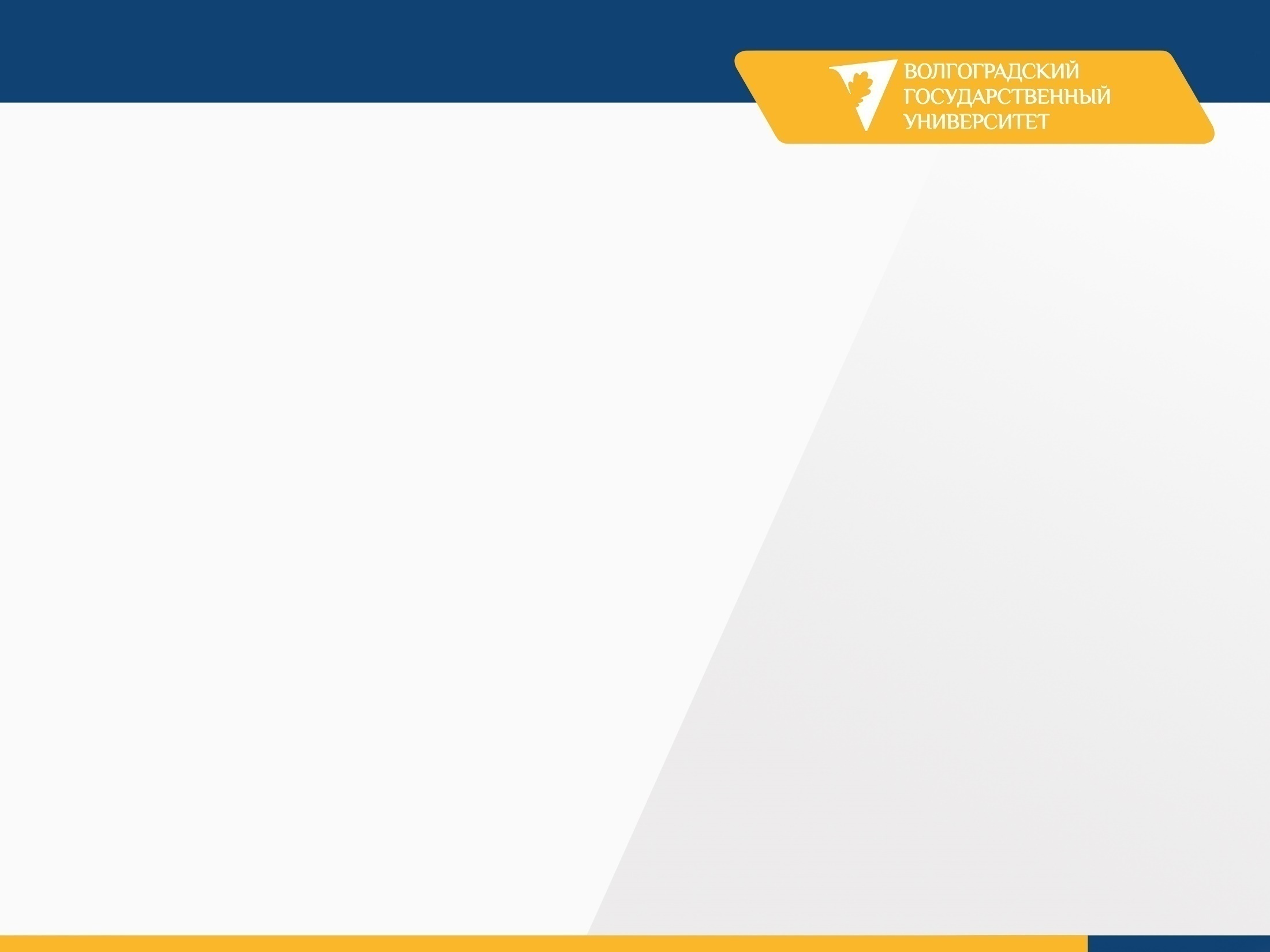 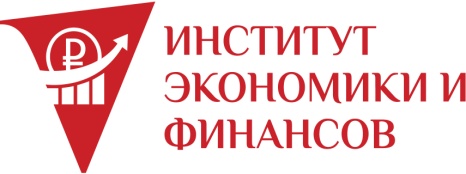 Потенциал и целевые ориентиры национального проекта
Малое и среднее предпринимательство и поддержка 
индивидуальной предпринимательской инициативы
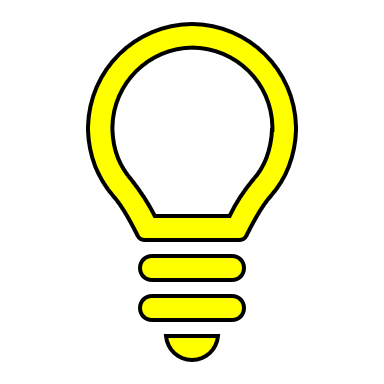 В странах Европейского союза, в США и Японии на малые и средние предприятия приходится около 50% общей численности занятых, а их доля в ВВП превышает 50%.
6
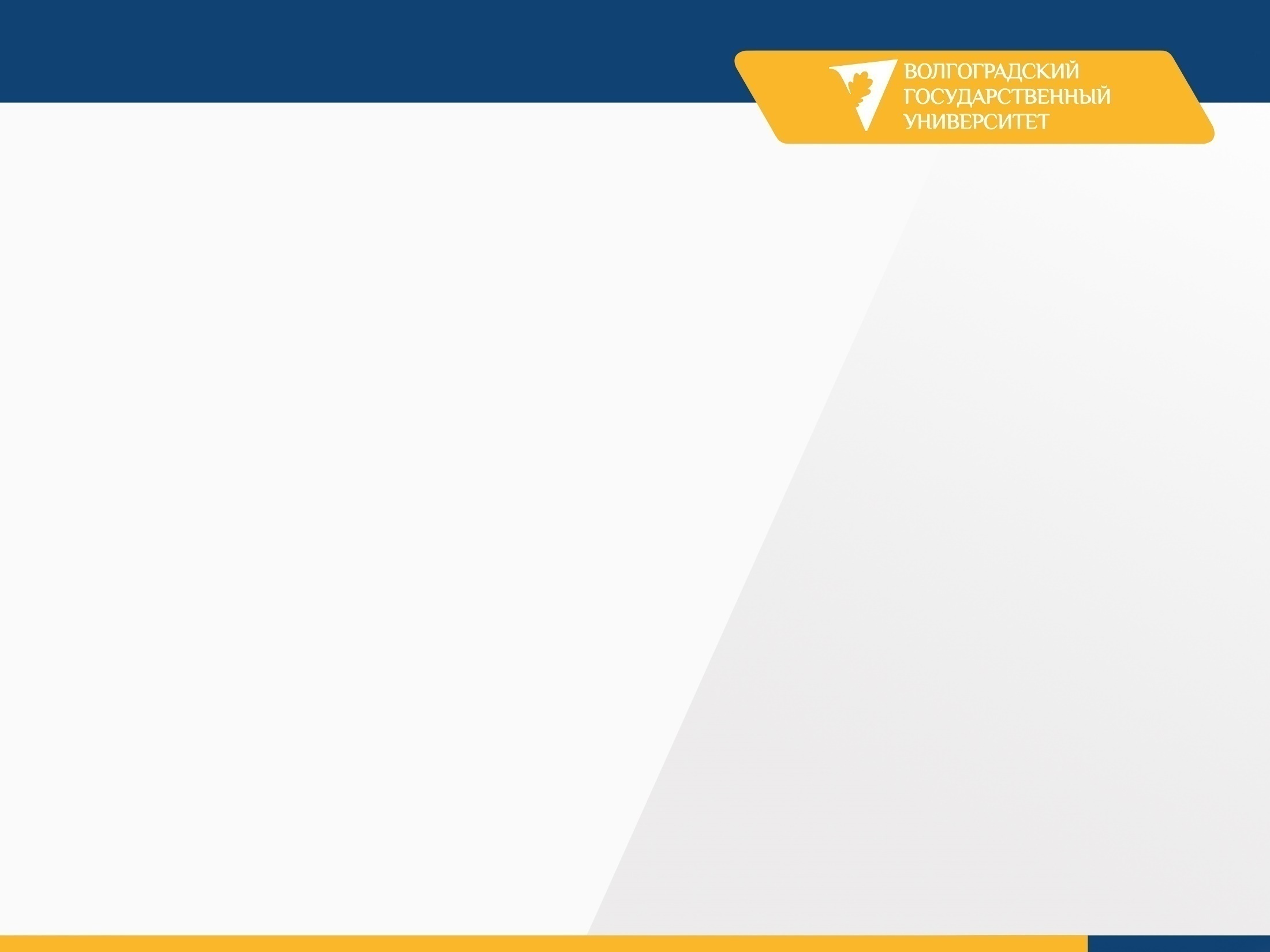 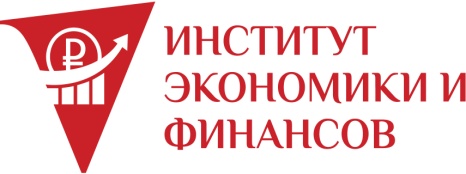 ПРОГРАММНО-ЦЕЛЕВОЙ МЕТОД ПРОЕКТА
НАЦИОНАЛЬНЫЙ ПРОЕКТ 
Малое и среднее предпринимательство и поддержка 
индивидуальной предпринимательской инициативы
7
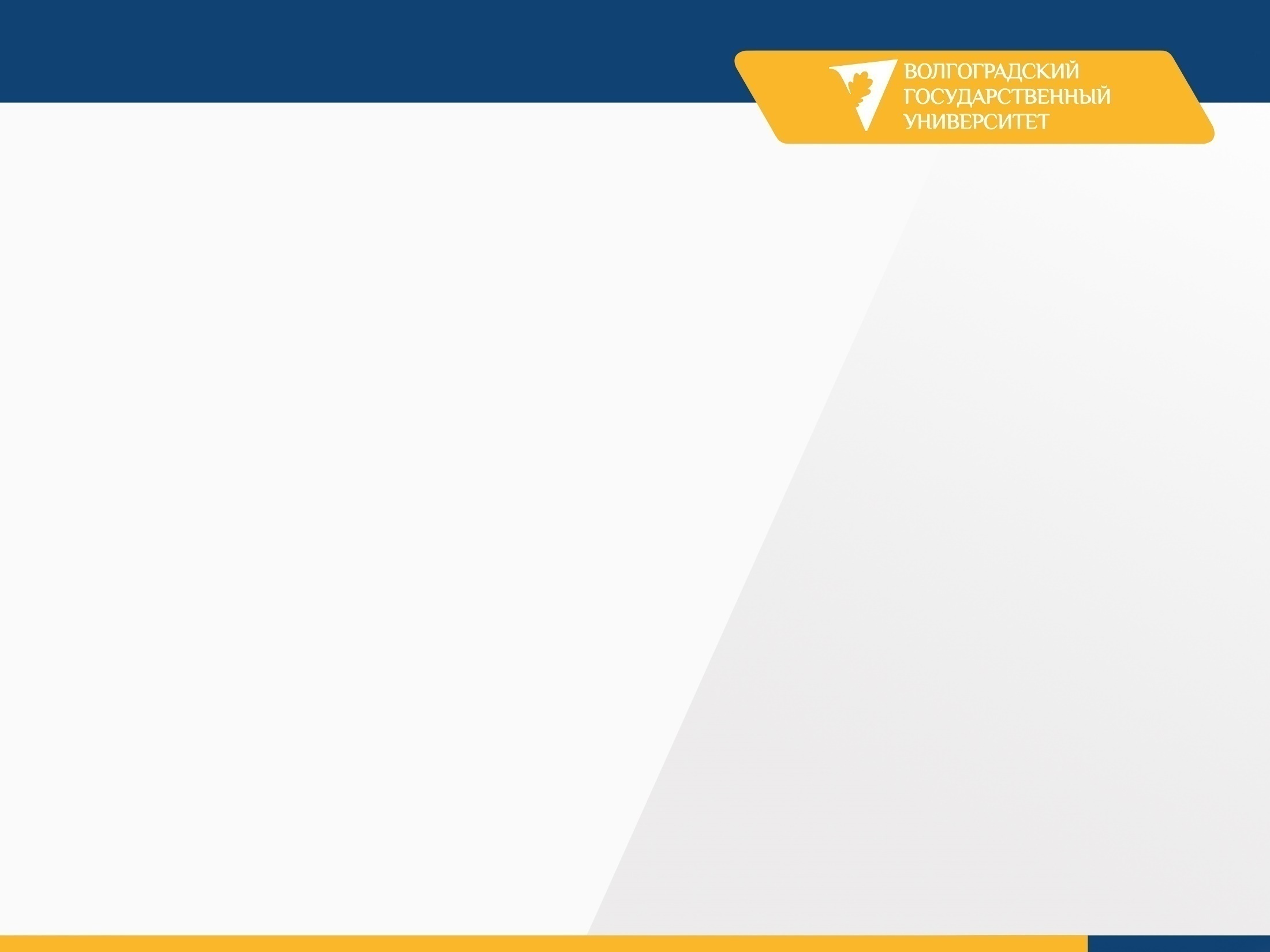 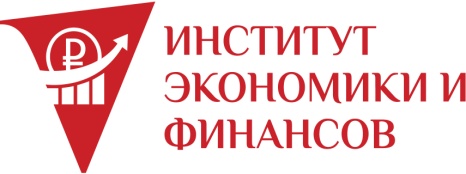 Инфраструктура поддержки субъектов малого и 
среднего  предпринимательства Волгоградской области
8
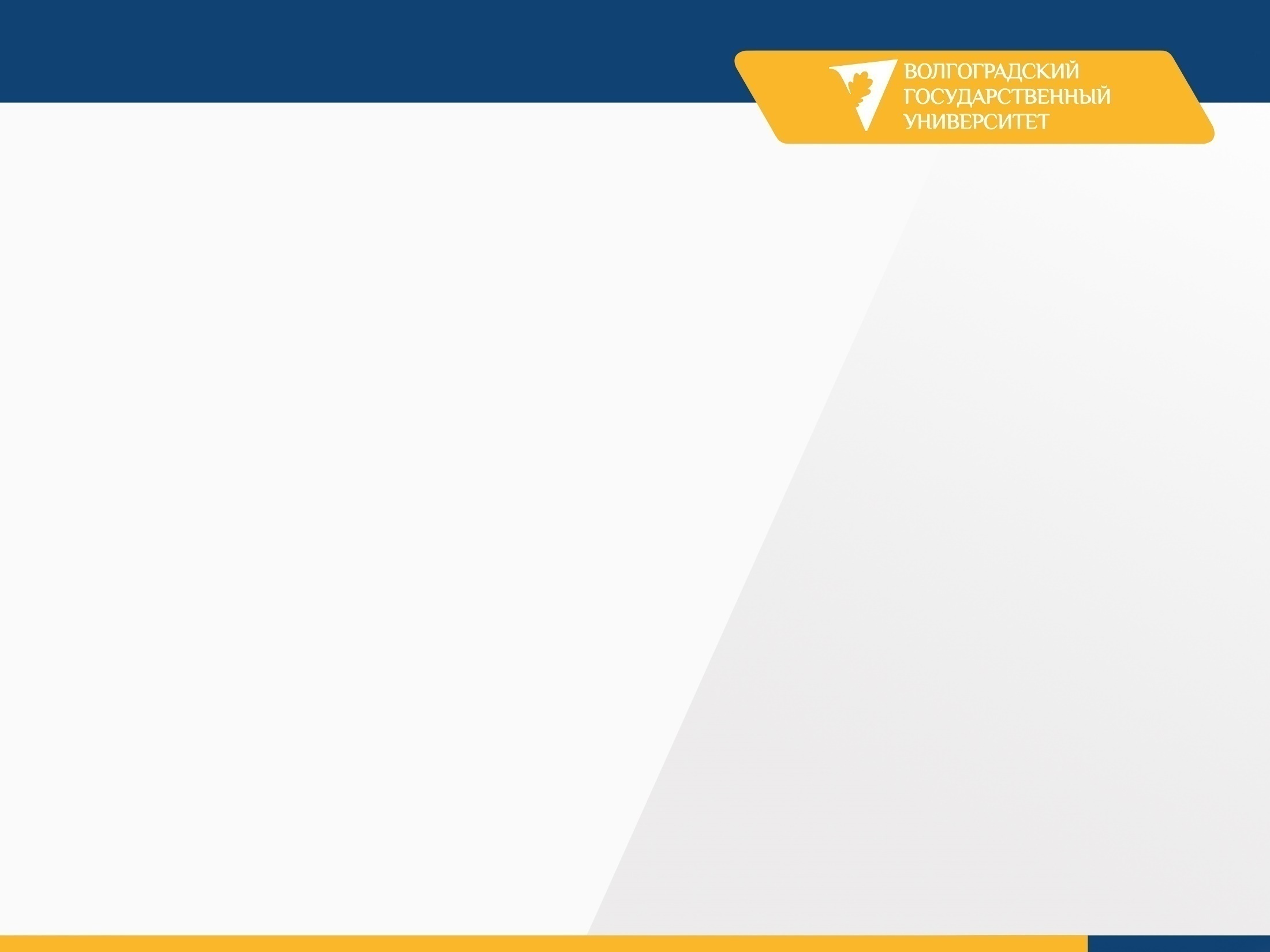 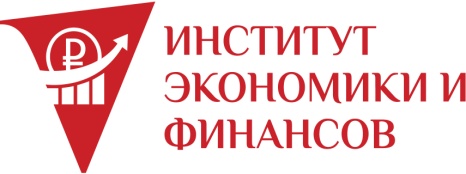 Ключевые показатели эффективности 
Центра поддержки предпринимательства 2020 г.
9
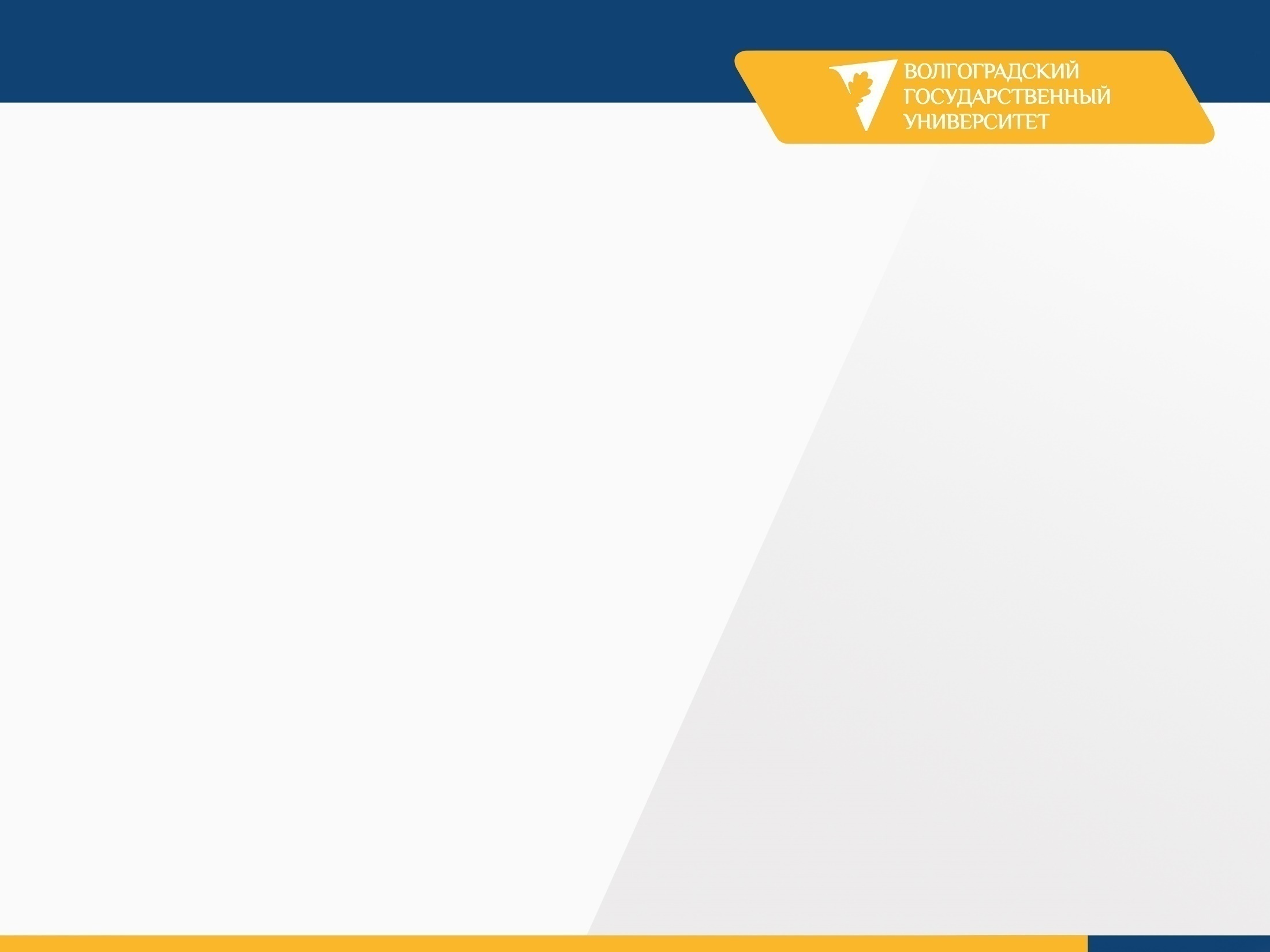 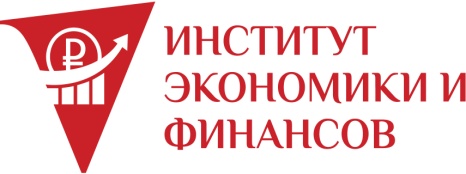 ПРИНЦИПЫ ЭФФЕКТИВНОСТИ МЕР ПОДДЕРЖКИ
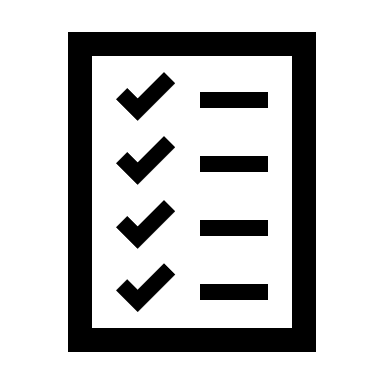 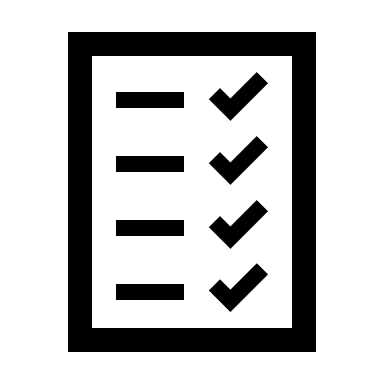 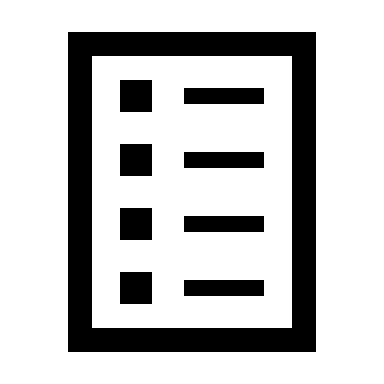 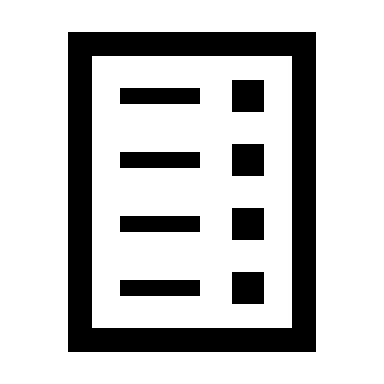 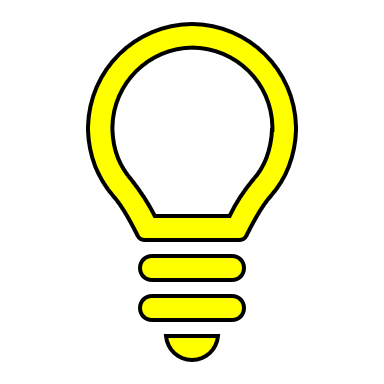 БЮДЖЕТИРОВАНИЕ ОРИЕНТИРОВАННОЕ
 НА РЕЗУЛЬТАТ
10
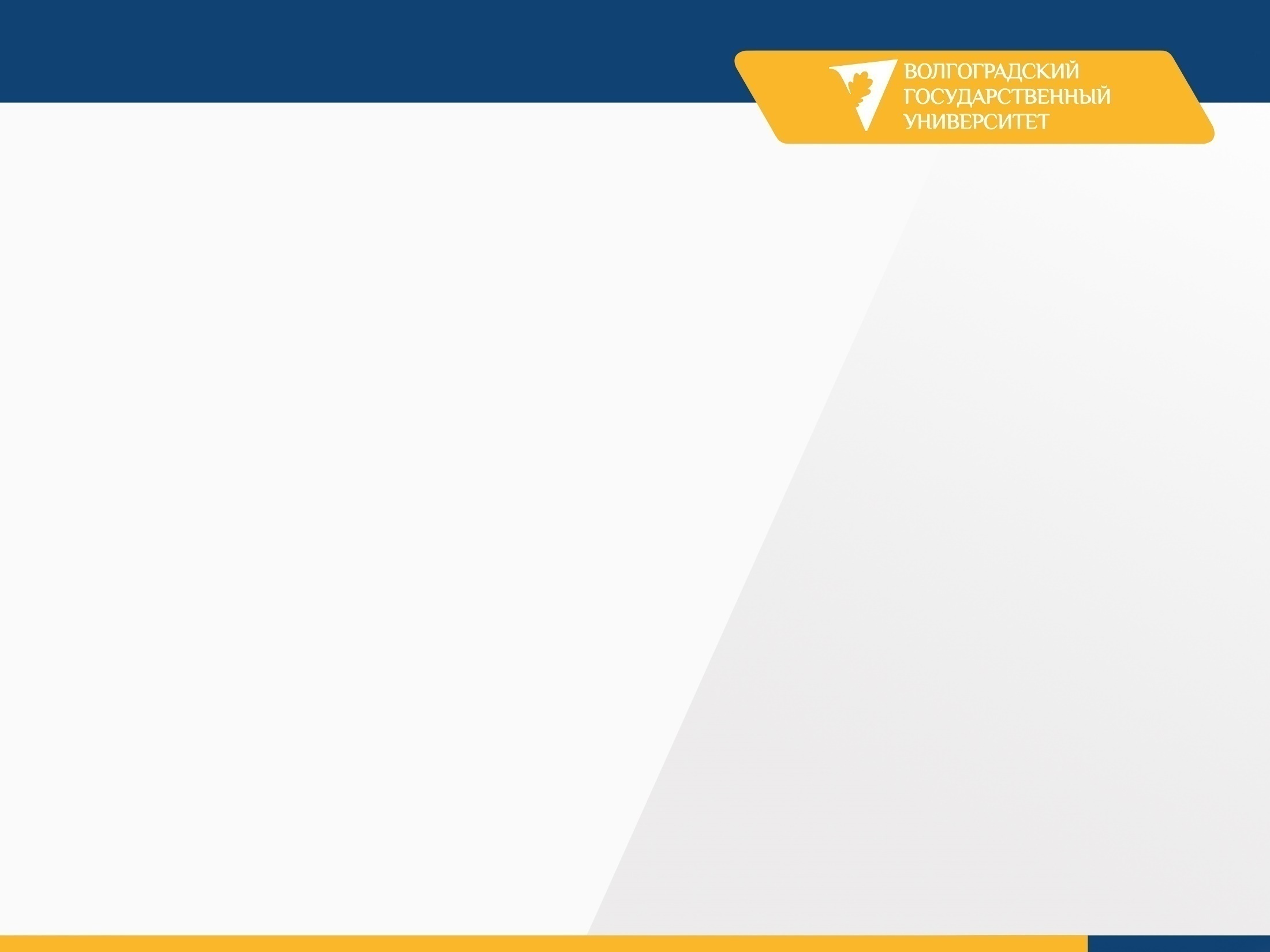 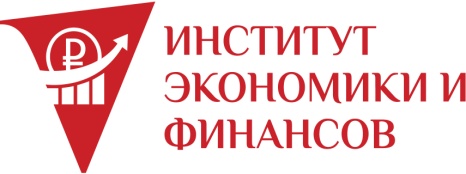 ФОРМИРОВАНИЕ СЕРВИСНОЙ МОДЕЛИ
Разработана дорожная карта формирования сервисной модели предоставления услуг субъектам МСП
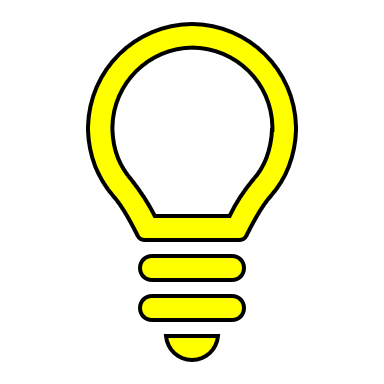 11
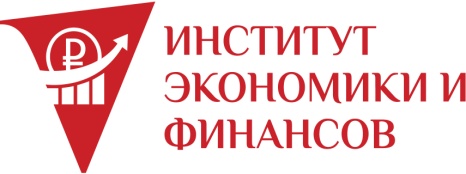 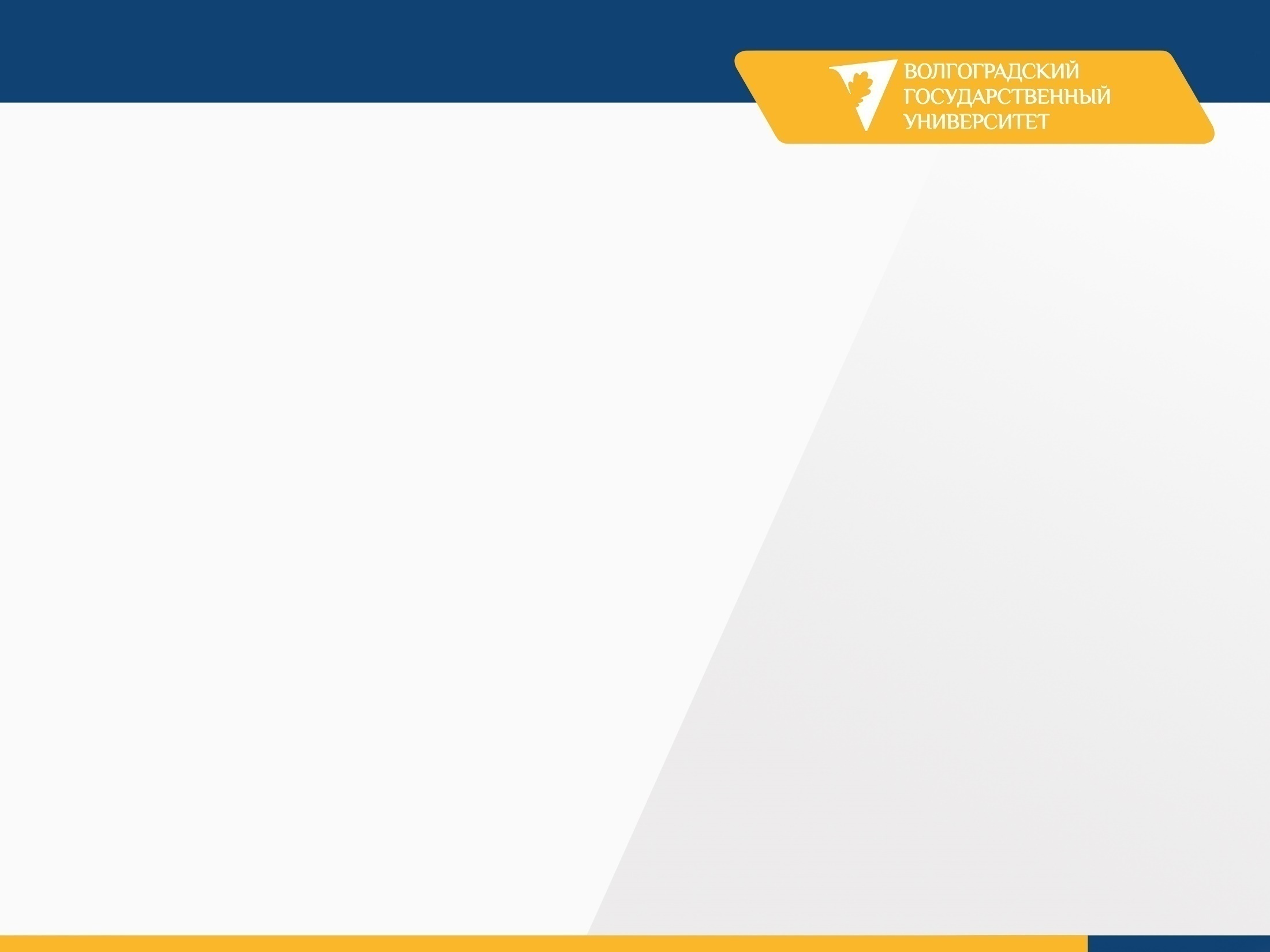 Дорожная карта реализации проекта:
12
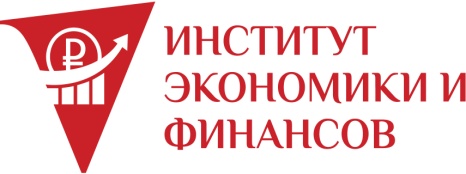 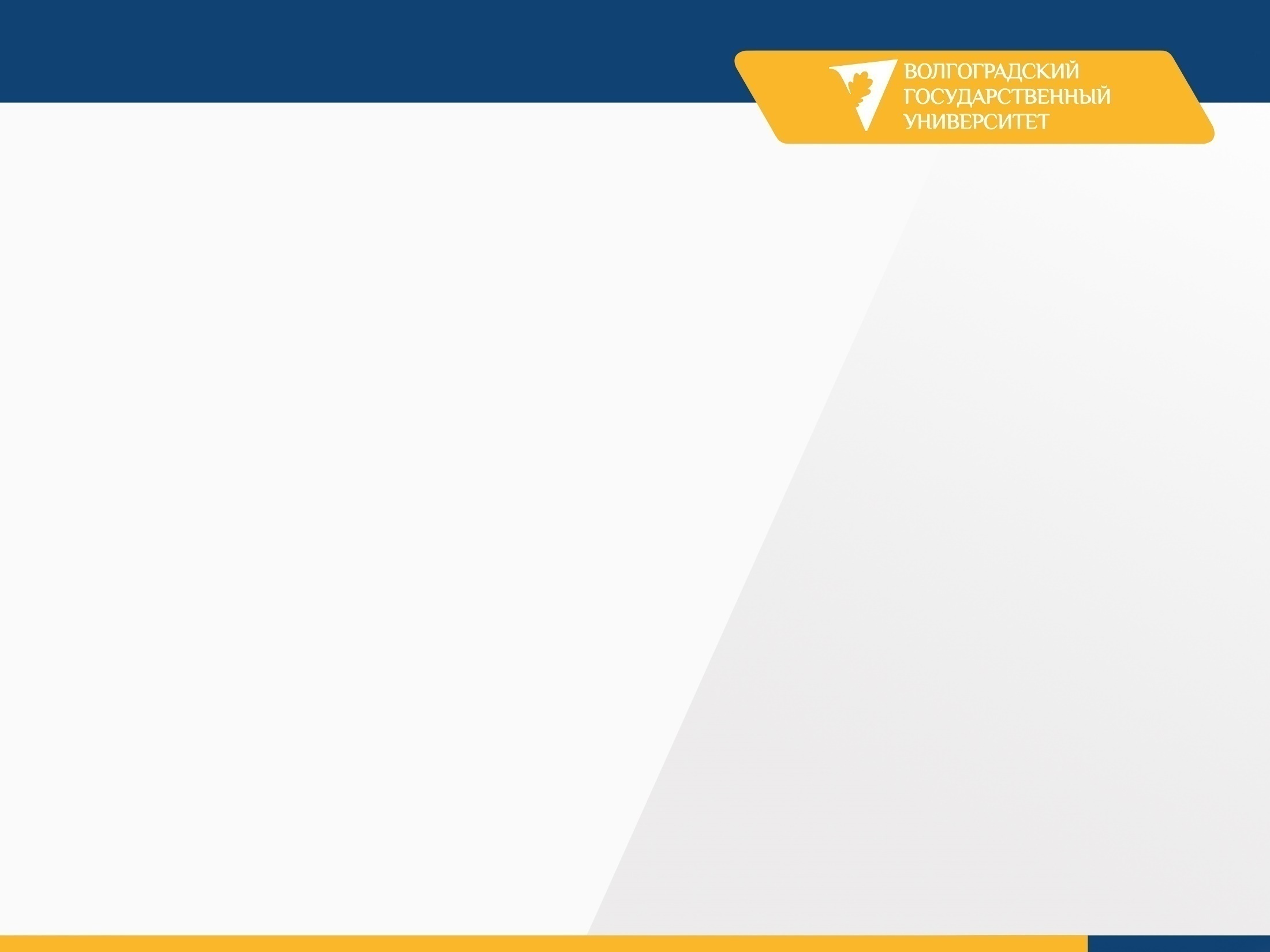 Реализация проекта позволит:
13
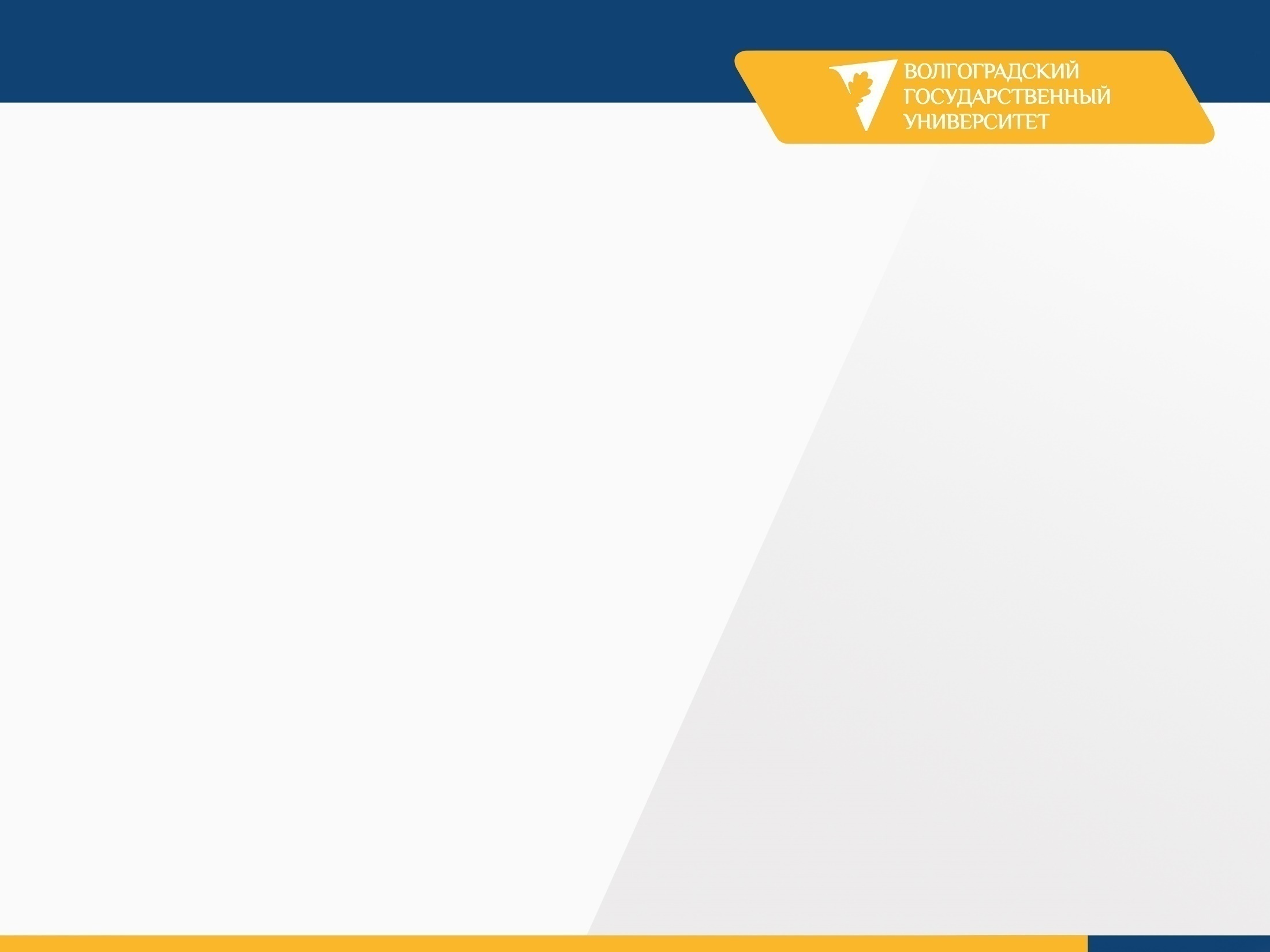 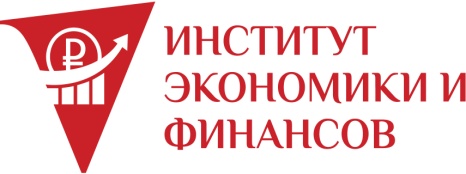 ГОТОВ ОТВЕТИТЬ НА ВОПРОСЫ
14